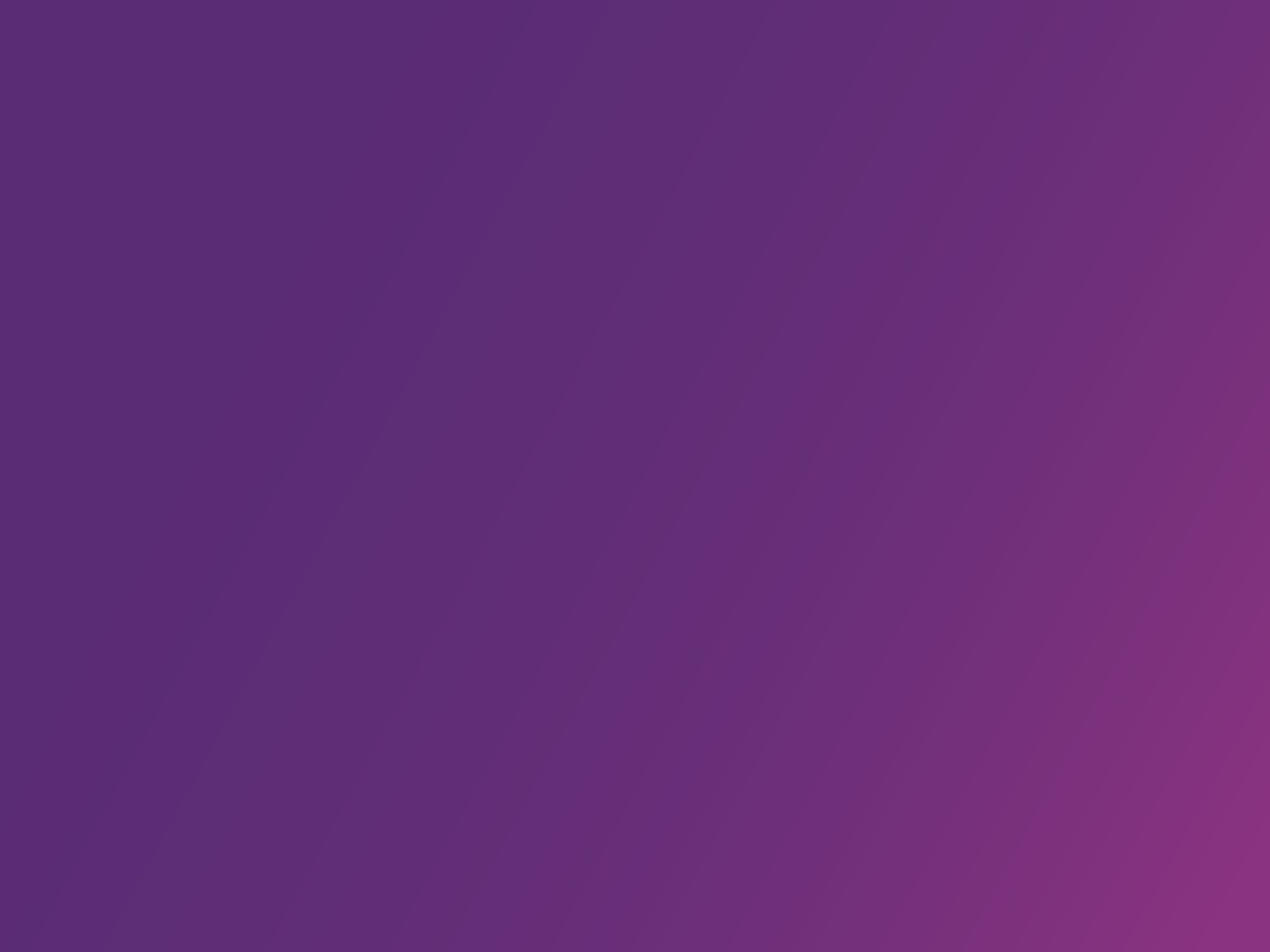 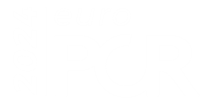 The PROVE registry
A prospective multi-center multi-national post-market safety and performance surveillance of a short-frame supra-annular transcatheter aortic valve
Holger Thiele – Heart Center Leipzig
on behalf of the PROVE Investigators
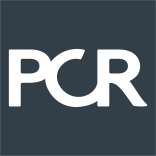 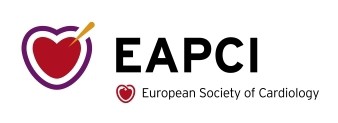 Potential conflicts of interest
Speaker's name : Holger Thiele
☑ I do not have any potential conflict of interest to declare
EuroPCR.com
Background
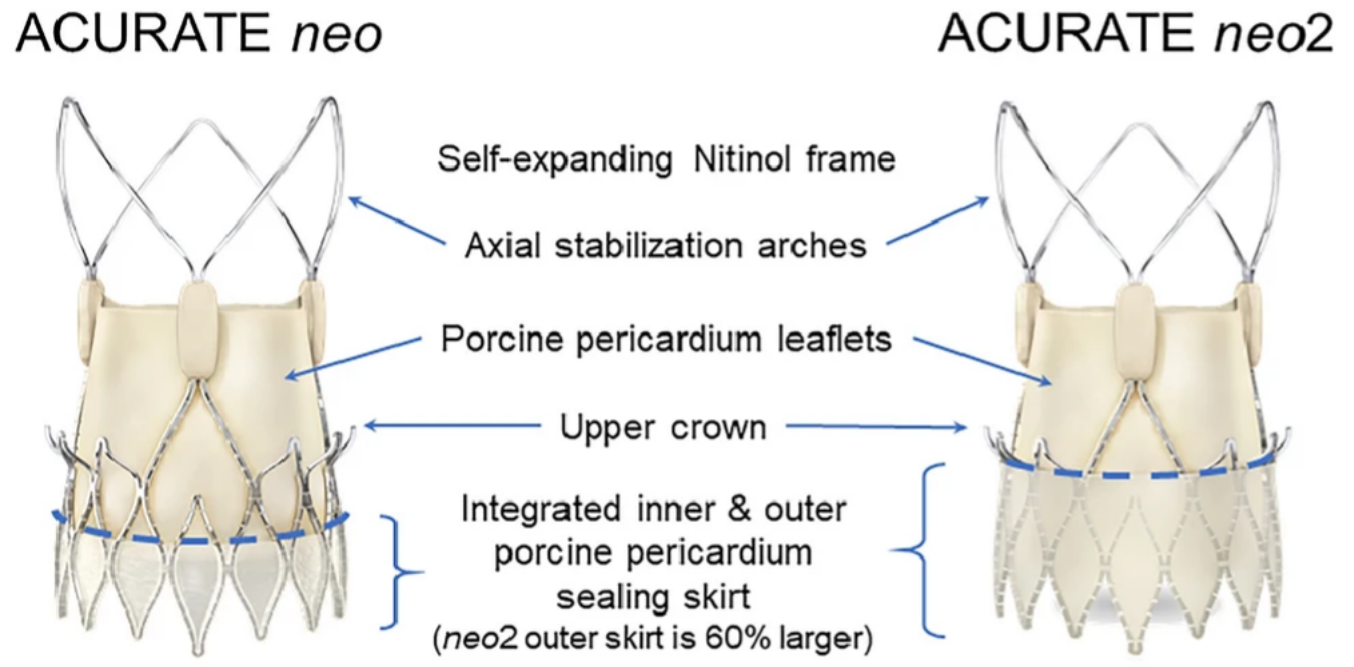 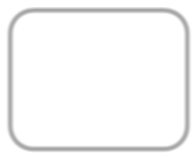 Improved design targeting more predictable deployment and improved sealing
Möllmann et al. Clin Res Cardiol 2021; 110:1912-20
EuroPCR.com
Background
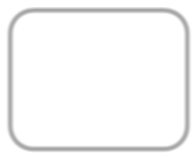 Encouraging outcomes
EuroPCR.com
Background
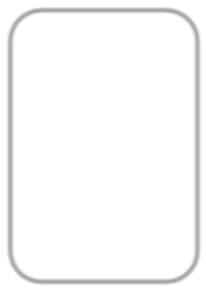 Multicenter	ü
Prospective
All-comer population
Core lab analysis of all images
EuroPCR.com
Background
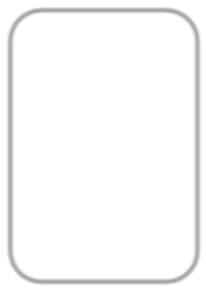 ✓
✓
Multicenter
Prospective
All-comer population
Core lab analysis of all images
EuroPCR.com
Background
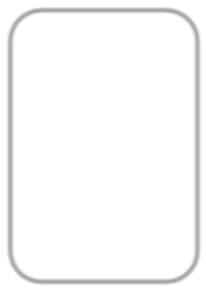 ✓
✓
✓
Multicenter
Prospective
All-comer population
Core lab analysis of all images
EuroPCR.com
Background
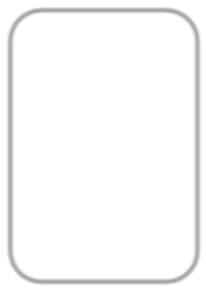 ✓
✓
✓
Multicenter
Prospective
All-comer population
Core lab analysis of all images
✓
EuroPCR.com
Background
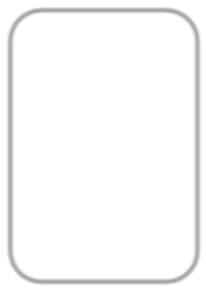 ✓
✓
✓
Objectives of PROVE:
I.	To	evaluate	the	safety,	efficacy performance of the ACURATE neo2.
Multicenter
and	device
Prospective
All-comer population
II.  To do this in a prospective, multicenter, all-comer population, with a core lab analysis of all images and an independent endpoint adjudication.
Core lab analysis of all images
✓
EuroPCR.com
Study design
Investigator-initiated, prospective, single arm, study
Aiming to enroll at least 1000 patients at 27 European sites

Endpoints
Primary endpoint: all-cause mortality up-to 12 months
Additional endpoints according to VARC-3: technical success, device success, early safety, clinical efficacy (at one year) and several clinical endpoints

Study administration
Steering committee: Holger Thiele, Mohamed Abdel-Wahab, Helge Möllmann
Clinical event commitee: Karl-Heinz Kuck, Andreas Zeiher, Karl Georg Häusler
Central image analysis: Osama Soliman, CORRIB Core Lab (Galway, Ireland)
Sponsor: Leipzig University
Funding: unrestricted grant from Boston Scientific International S.A.
EuroPCR.com
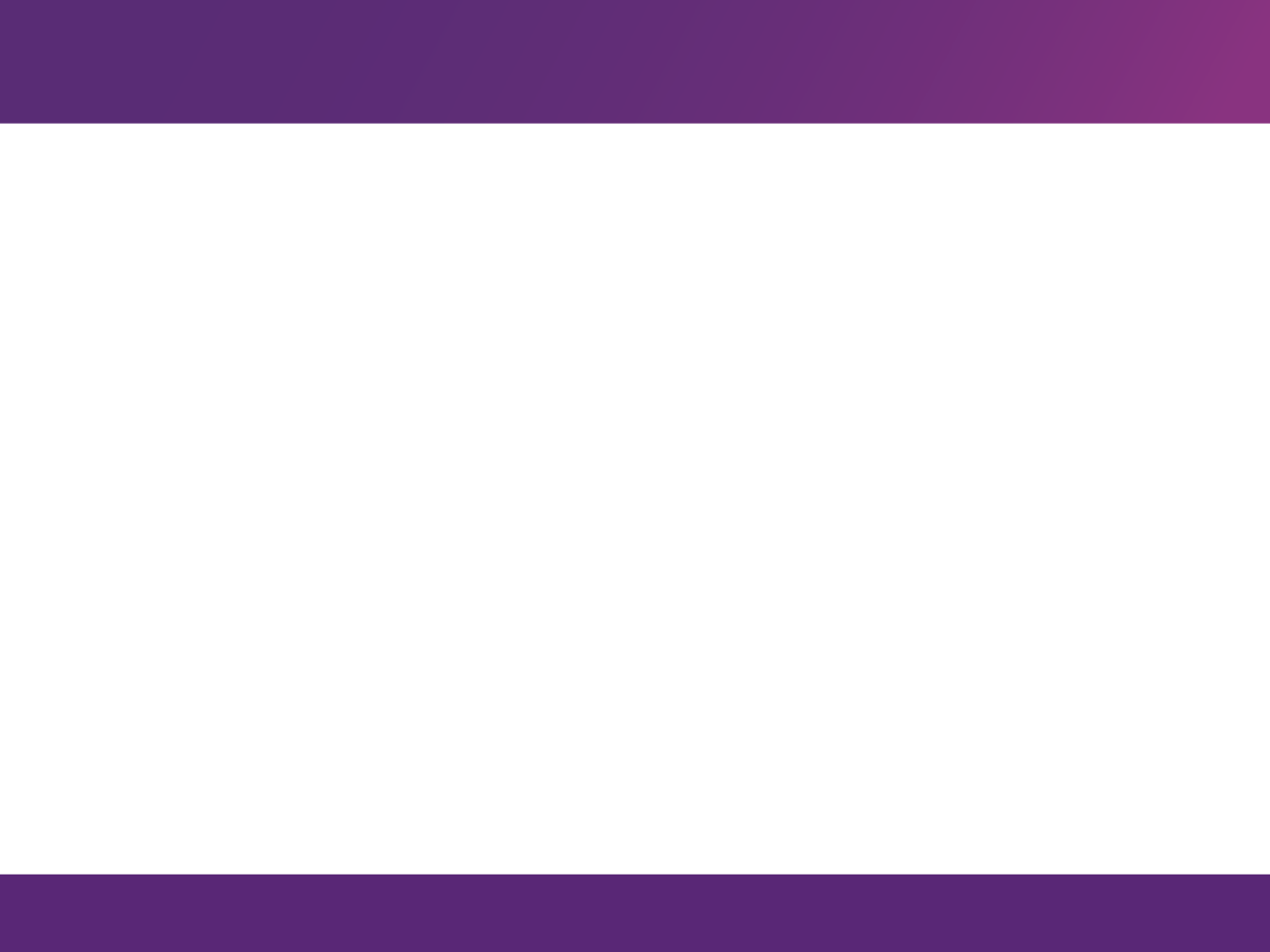 Trial flow
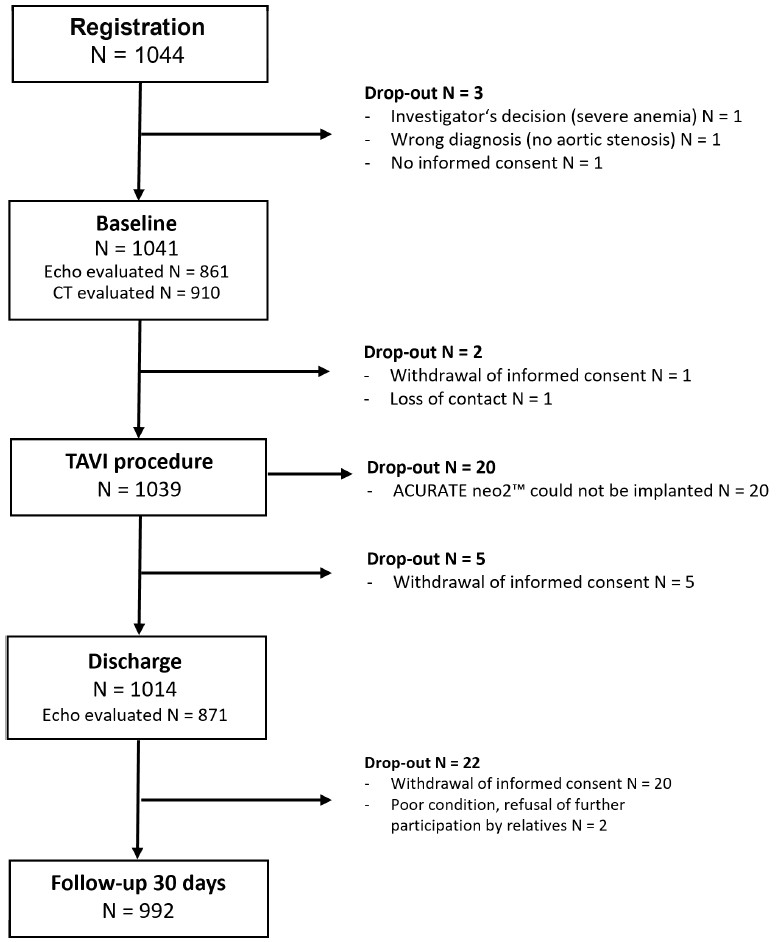 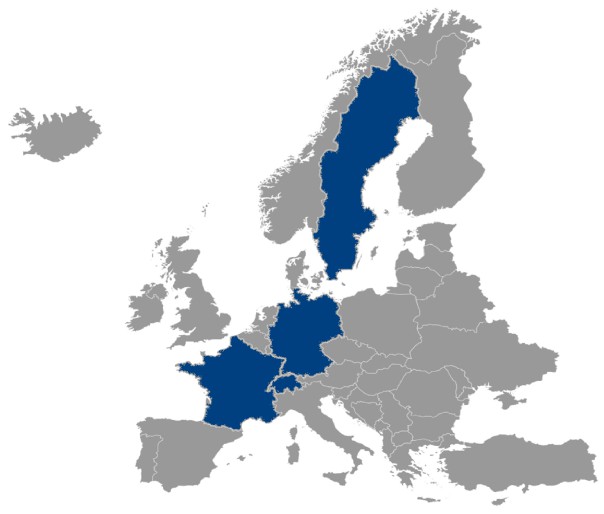 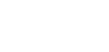 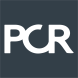 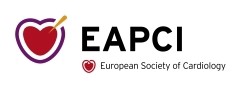 EuroPCR.com
Recruiting study sites
EuroPCR.com
Baseline characteristics
* only Core Lab analysed patients
EuroPCR.com
Procedural data
ACURATE neo2 size
S
30.8% (n=313/1017)
L
27.5% (n=280/1017)
M
41.7% (n=424/1017)
EuroPCR.com
Primary endpoint at 30 days
Cause of death
Unknown n=1 (7.1%)
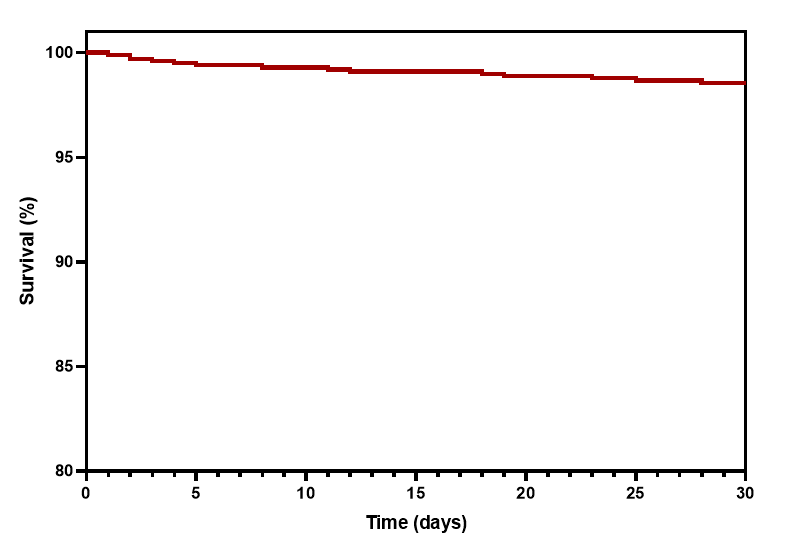 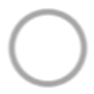 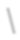 1.4%
All-cause mortality at 30 days
Cardiovascular n=8 (57.1%)
Non - Cardiovascular
n=5 (35.7%)
Number at Risk 1019
818
948
924
985
967
960
EuroPCR.com
Key clinical endpoints at 30 days
9.3% (n=85)
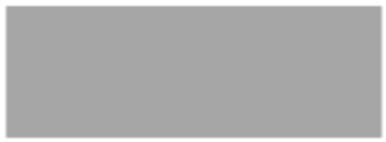 10
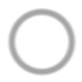 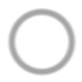 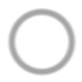 93.9%
88.0%
79.4%
8
5.8%
	(n=59)
Technical
Early
Device
6
Success
Safety
Success
4
2.6% (n=26)
2.2% (n=22)
1.6%
1.0%
(n=16)
2
(n=10)
0.1%
(n=1)
0
Re- hospitalization
Major vascular complications
Myocardial infarction
Severe bleeding (type 3 and 4)
Any acute kidney injury
New Pacemaker*
All Stroke
* among pacemaker naive patients (n=911)
EuroPCR.com
Valve performance parameters
3.4%
35
2,5
30.1 ± 11.6
(n=791)
2.1 ± 0.6
(n=710)
Mean effective orifice area (cm²)
30
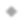 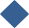 2
Mean AV Gradient (mmHg)
25
te
1,5
20
15
1
0.8 ± 0.2
(n=721)
ace
10
6.8 ± 3.2
(n=810)
0,5
5
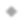 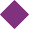 0
0
Paravalvular Leak
(n = 854)
Baseline
Discharge
EuroPCR.com
Conclusions
The ACURATE neo2 PROVE registry demonstrated in a large, European, all-comer population:
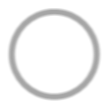 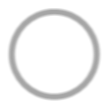 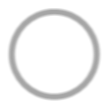 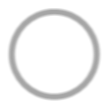 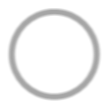 9.3%
3.4%
6.8±3.2
88.0%
1.4%
All-cause mortality at 30 days
Device Success
Transvalvular gradient at discharge (mmHg)
More than mild PVL
at discharge
New pacemaker Implantation
EuroPCR.com
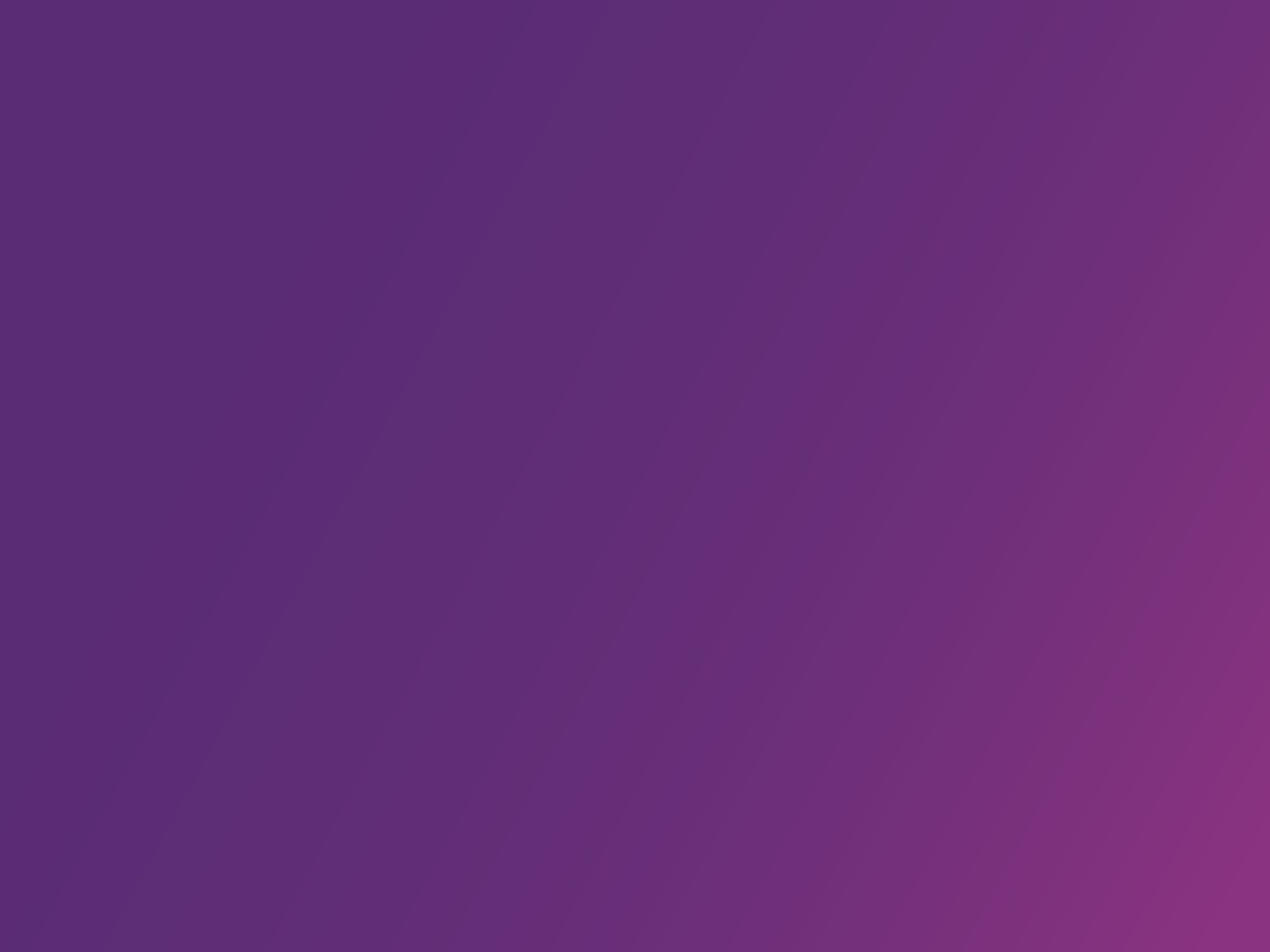 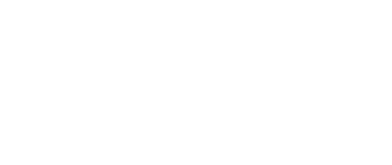 PCRonline.com